10 класс
2014-2015 учебный год
Классный руководитель: 
Бутина Наталья Викторовна
Подготовка кабинета к учебному году
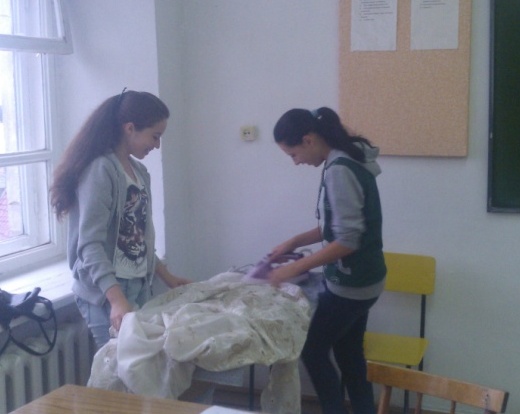 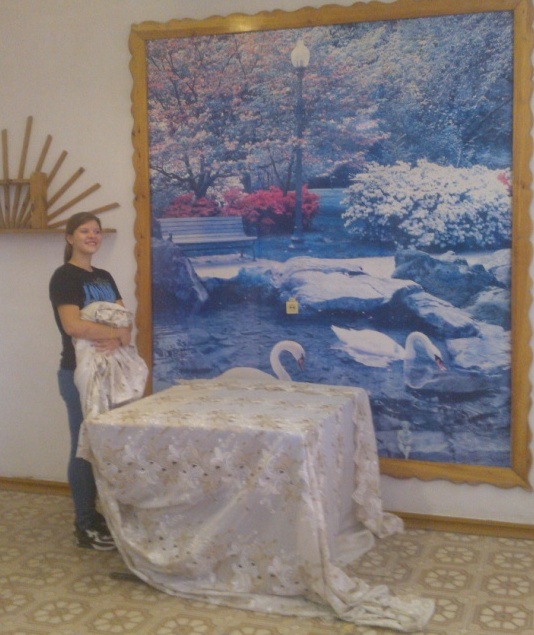 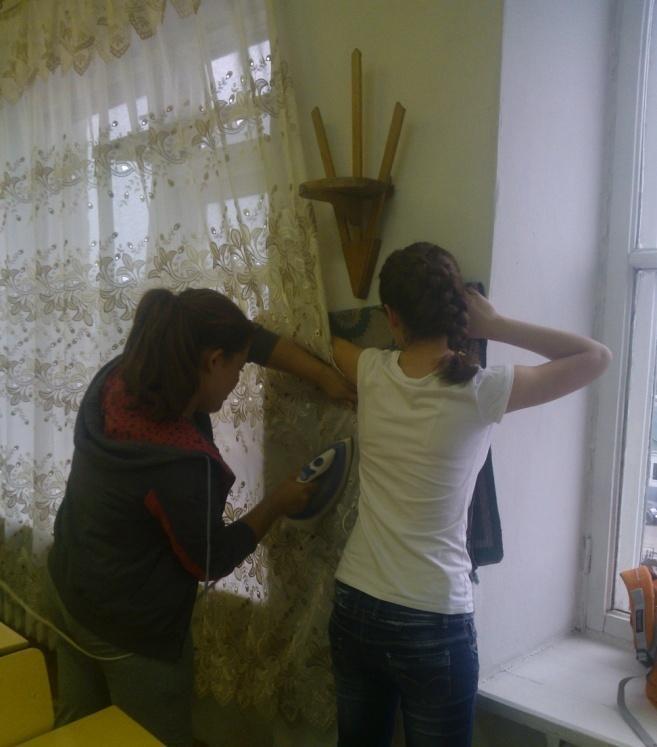 Пирова Сабрина
Винник Наталья
Устюжанина Юлия
Башлыкова Настя
Плотникова Данна
Украшаем стенды
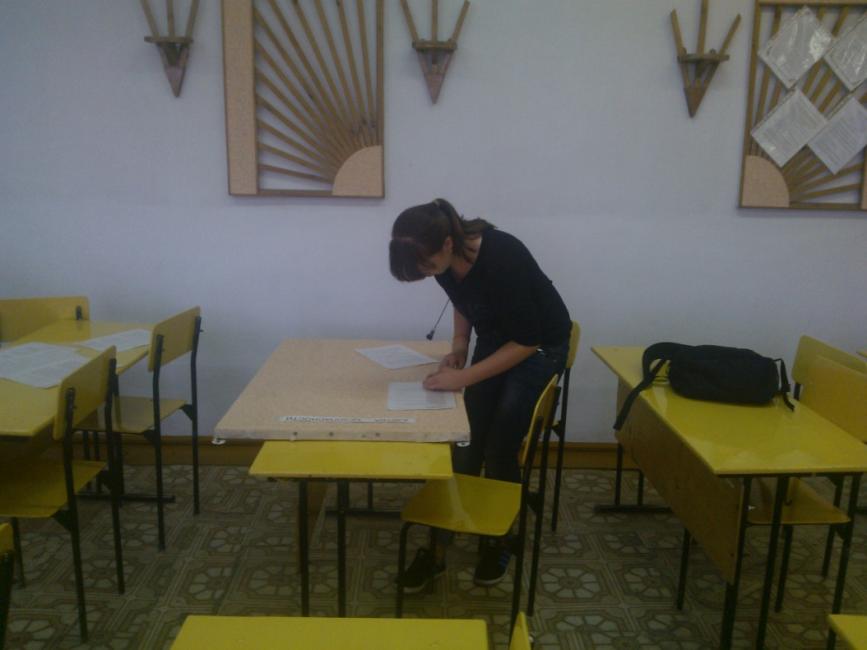 Петрова Полина
Шалаева Катя
Подготовка к  зиме
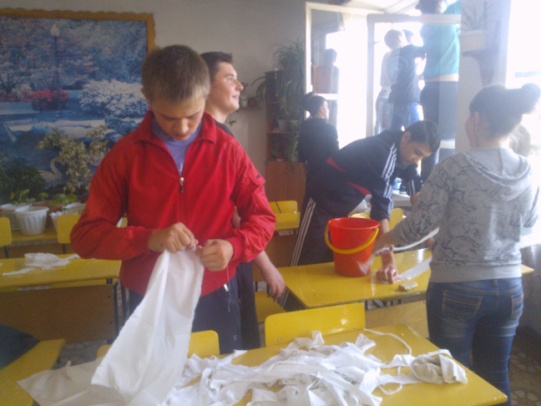 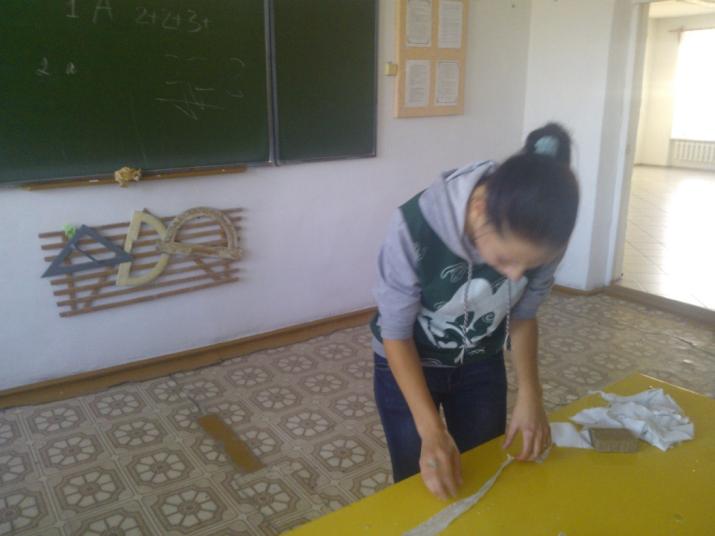 Спортивные достижения девушек
Башлыкова Настя и Куликова Мария
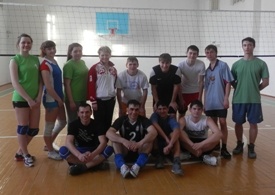 Устюжанина Юлия
Шалаева Катя
Спорсмены - юноши класса:
Сёмма Николай
Остапенко Андрей
Куликов Данил
Петрова Полина открыла в себе склонность к изучению биологии. Поездка в Барнаул на краевой конкурс.
Петрова Полина
Дежурство по школе
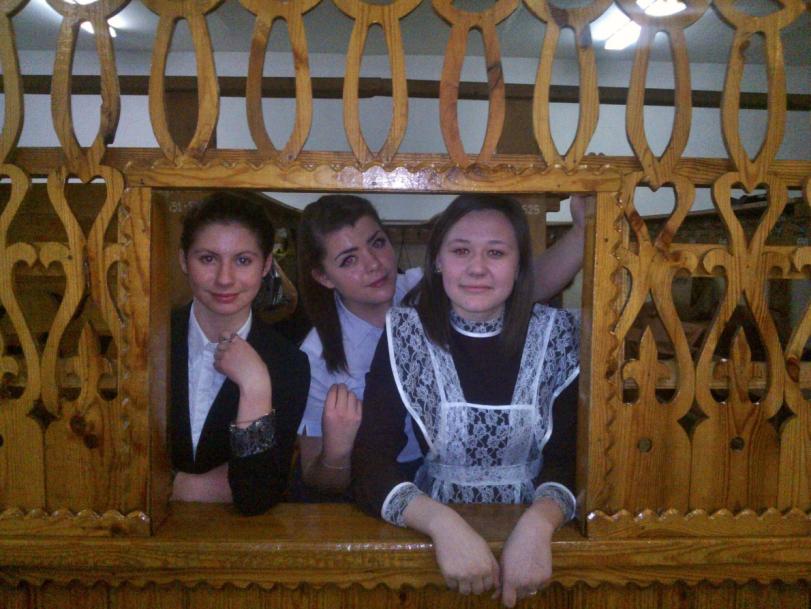 Ребята приняли участие в акции «Помощь ветерану»
Джафаров Али
Куликов Данил
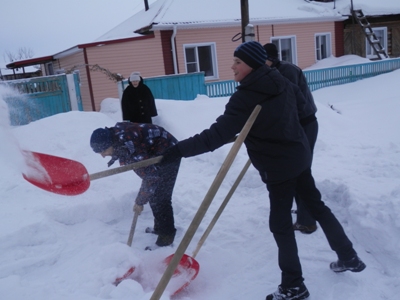 Емельянова Галина Арсентьевна
Пахарь Алексей
Лоскутов Влад
Фотографировал и участвовал в работе: Остапенко Андрей
Уже не первый год Скачкова Мария,  Сёмма Николай , Пирова Сабрина и Плотникова Данна проводят День белых журавлей. Они являются активными членами школьного патриотического клуба «Импульс»
Совет старшеклассников(Скачкова Мария, Сёмма Николай, Плотникова Данна, Лоскутов Владислав, Голованов Вадим)
Выступление на дискотеке
Ведущие на школьных мероприятиях
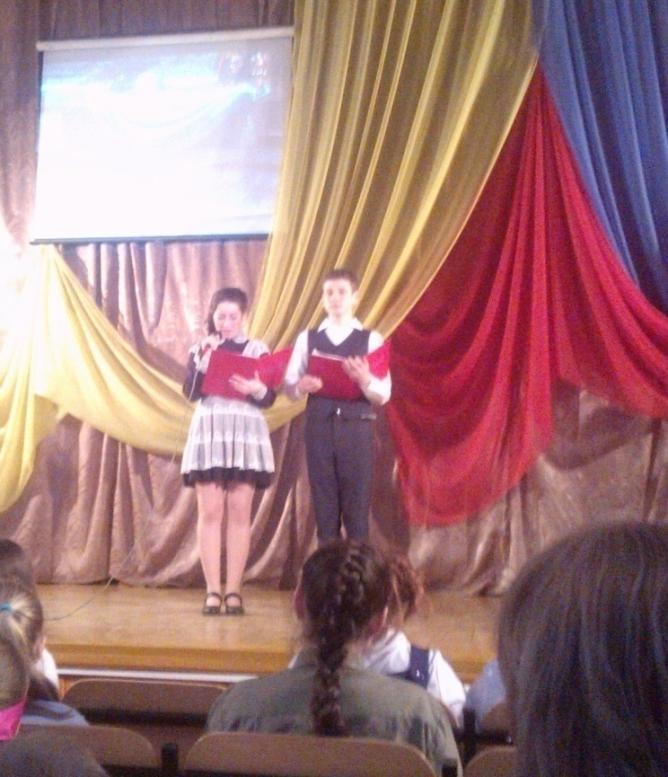 Пирова Сабрина
Сёмма Николай
Выступления в РДК
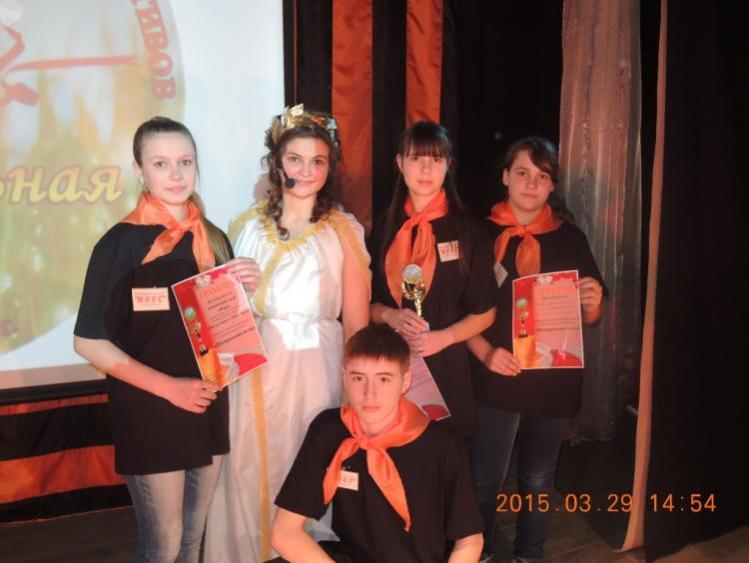 Кондратьева Вика
Чимаев Владислав
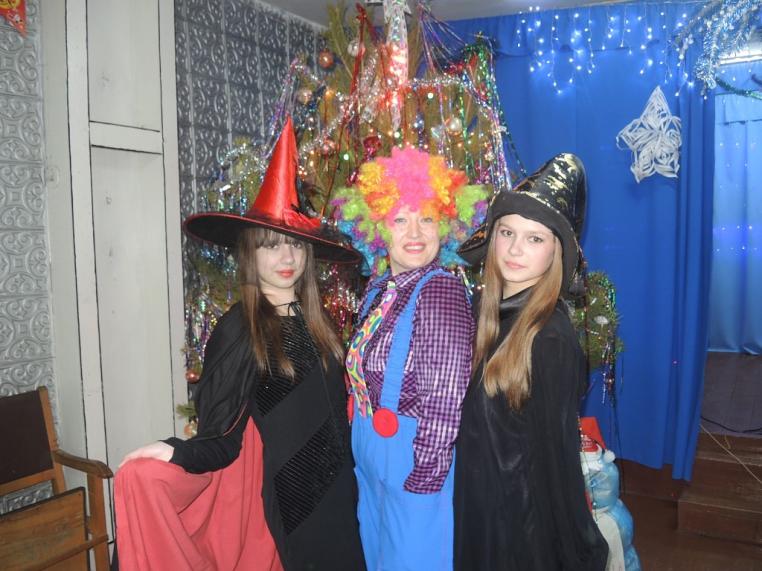 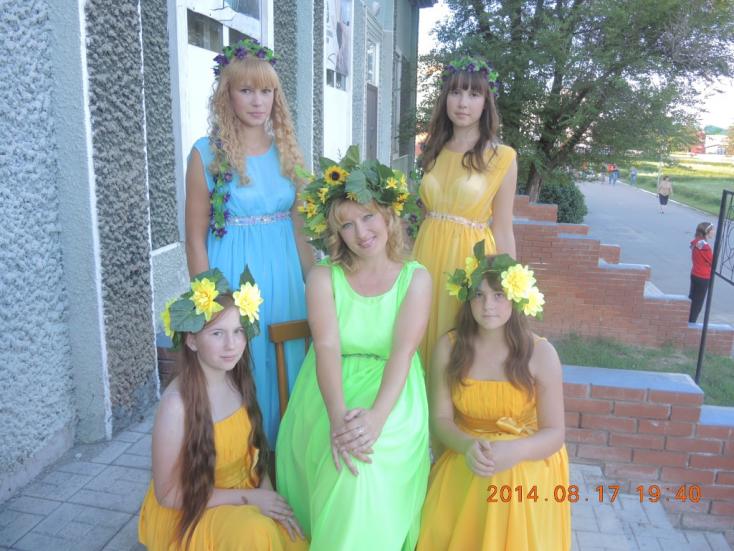 Акция «Лес Победы»
Наш класс
«У войны не женское лицо»
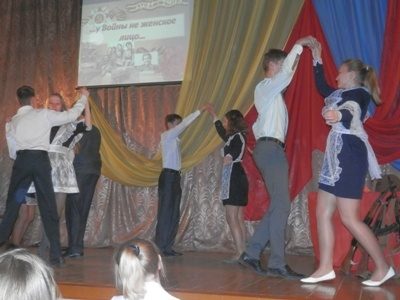 Паруса надежды«Просто песня» («Приз зрительских симпатий»)
Урок Победы в школе (участники)
9 мая
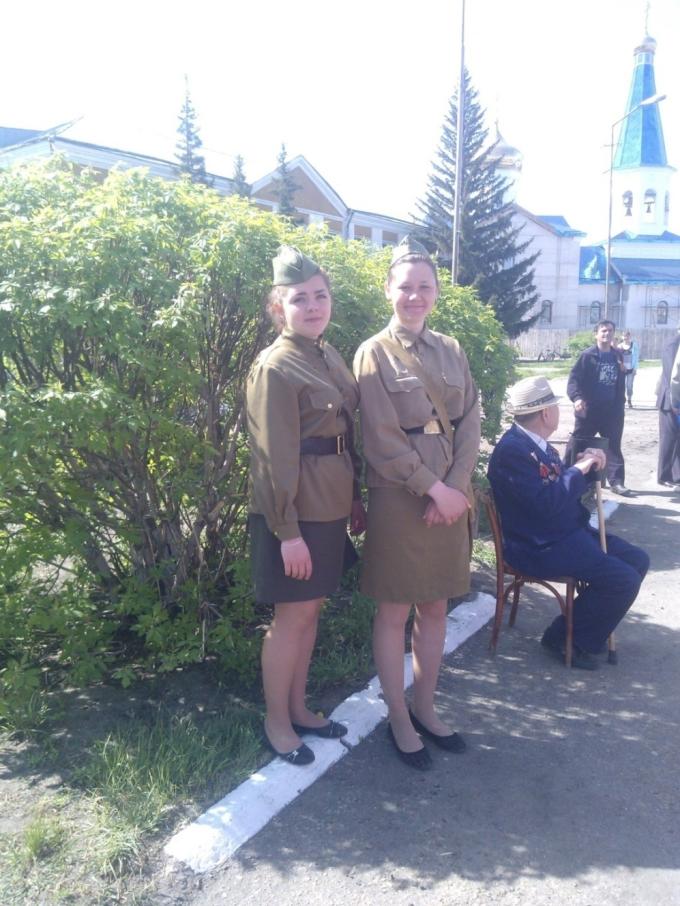 Скачкова Мария, Пирова Сабрина
Башлыкова Настя, Куликова Мария,
9 мая
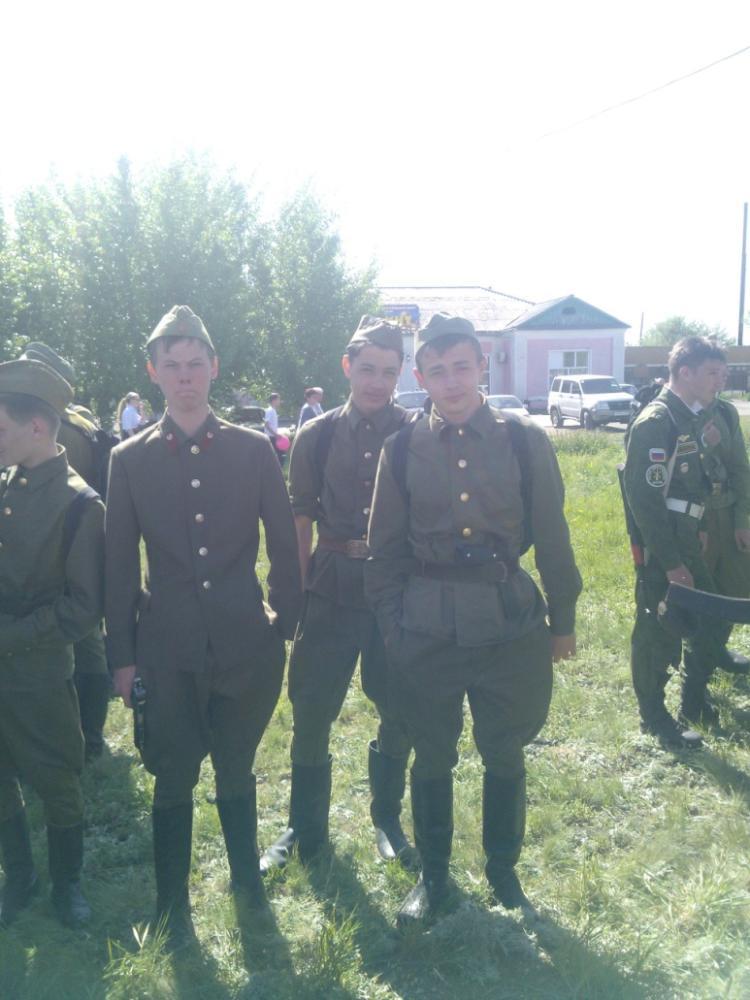 Шевцов Арсений, Пахарь Алексей, Тузов Михаил, 
Остапенко Андрей, Сёмма Николай
Голованов Вадим, Джафаров Али, 
Сёмма Николай
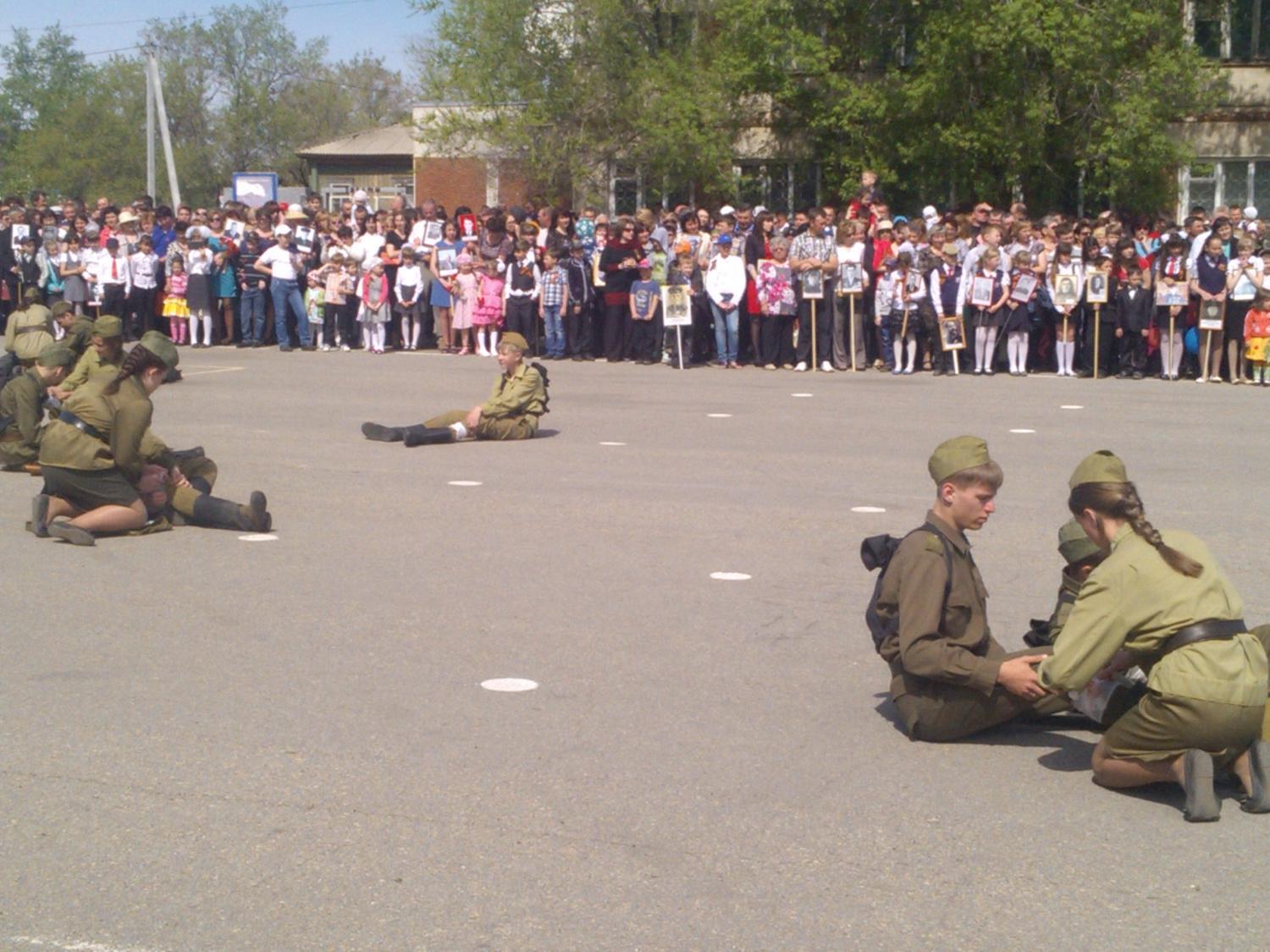 Башлыкова Настя
Остапенко Андрей
Курс молодого бойца
Чимаев Влад
Куликов Данил
Тузов Миша